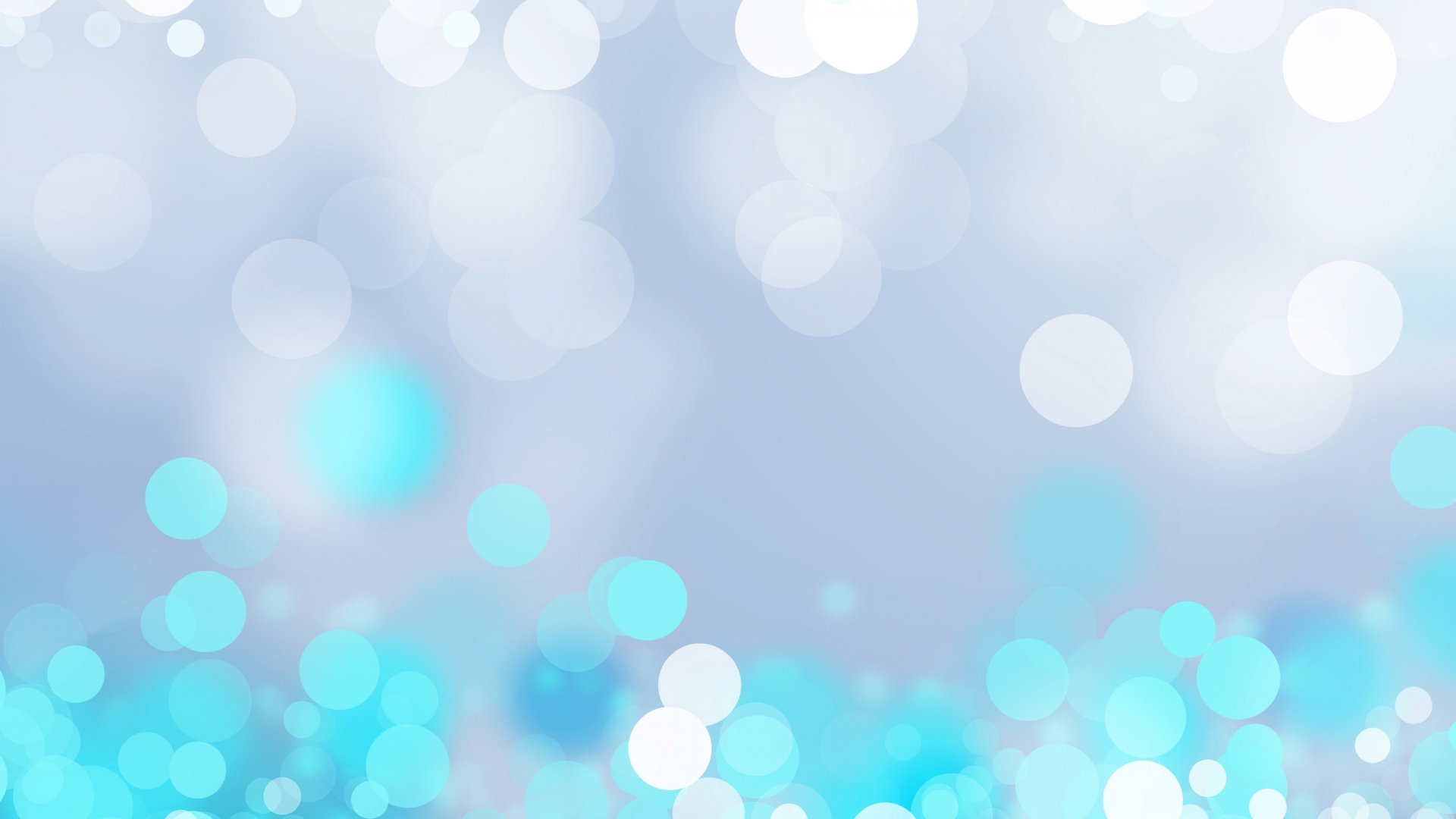 Тема: Магия кривых зеркал или волшебная ложка
Работу выполнила: ученица 2 класса Б
МАОУ СОШ № 8 им.генерал-лейтенанта В.Г. Асапова г. Южно-Сахалинска 
Акиншина Елизавета

Научный руководитель:
 учитель начальных классов 
Ким Н. Н.
г. Южно-Сахалинск
2021 г.
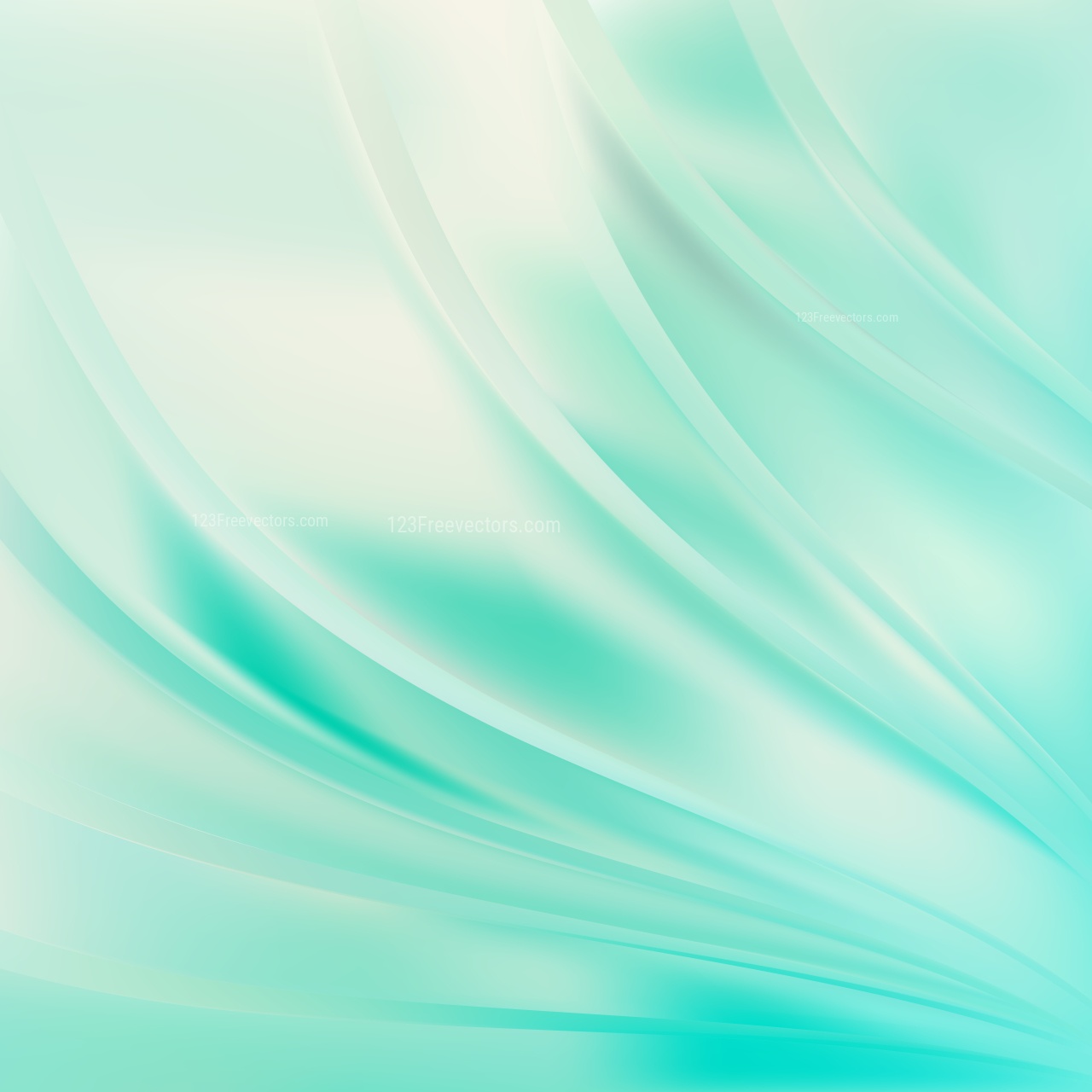 Волшебная ложка
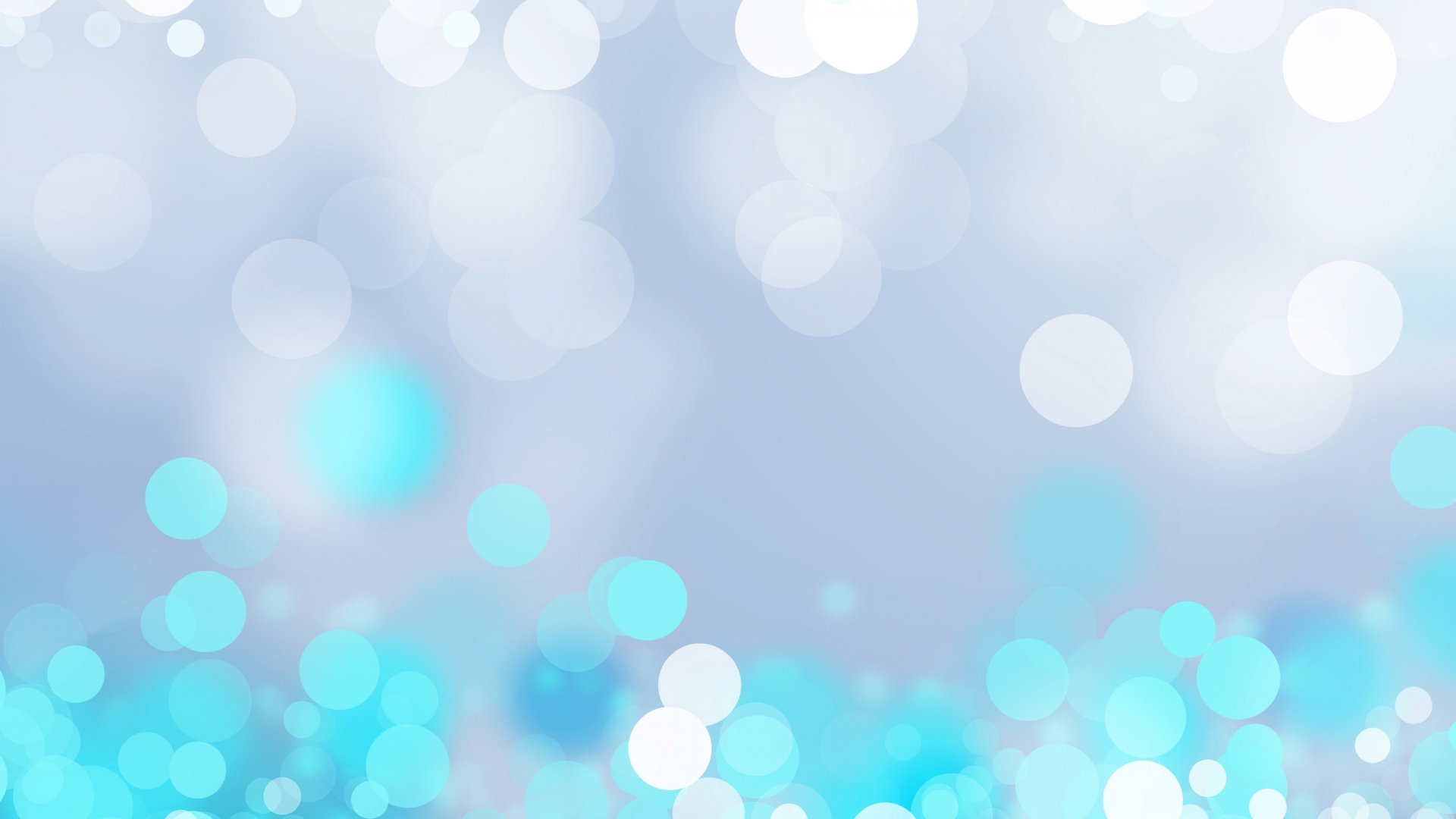 Тема: Магия кривых зеркал или волшебная ложка
Объект исследования: столовая ложка
Предмет исследования: изучение секретов света и его отражения.
Цель: узнать почему отражение в ложке перевернуто.
Задачи:
Изучить источники информации по данному вопросу.
Провести опыты.
Сделаны вывод: почему отражение в ложке перевернуто.

Гипотеза: если ложка отражает изображение, то она является зеркалом вогнутой формы
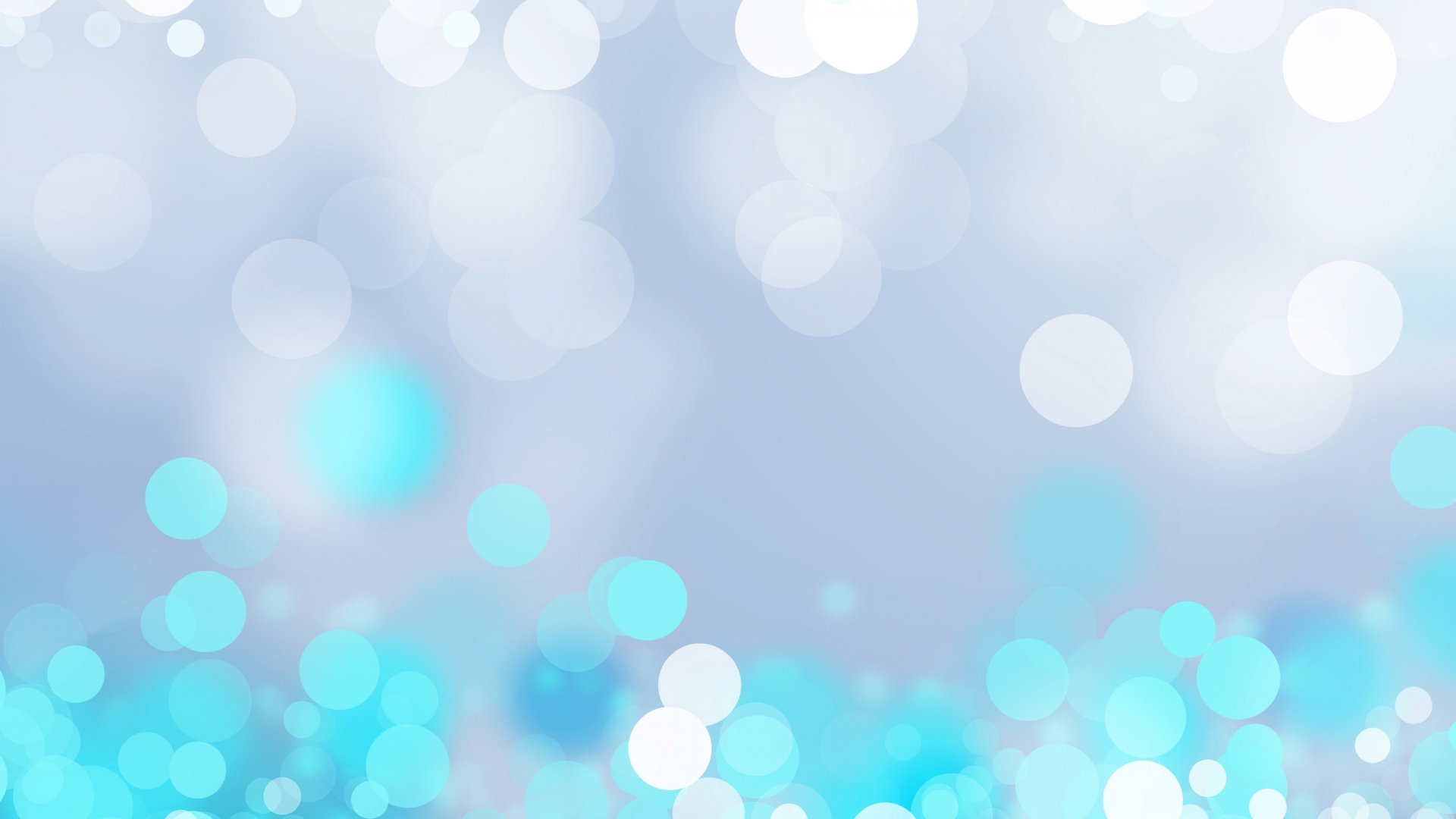 Источники информации:
https://kartaslov.ru/значение-слова/зеркало
https://ru.wikipedia.org/wiki/Зеркало
 http://www.zerkalavsem.ru/stat/Krivye-zerkala.html
 http://zreni.ru/1805-illyuzii-ot-vognutyh-i-vypuklyh-zerkal.html 
http://ru.encydia.com/en  
  Детская энциклопедия. Издательство «Росмэн» 2008г.
Большая энциклопедия Кирилла и Мефодия  2006г.
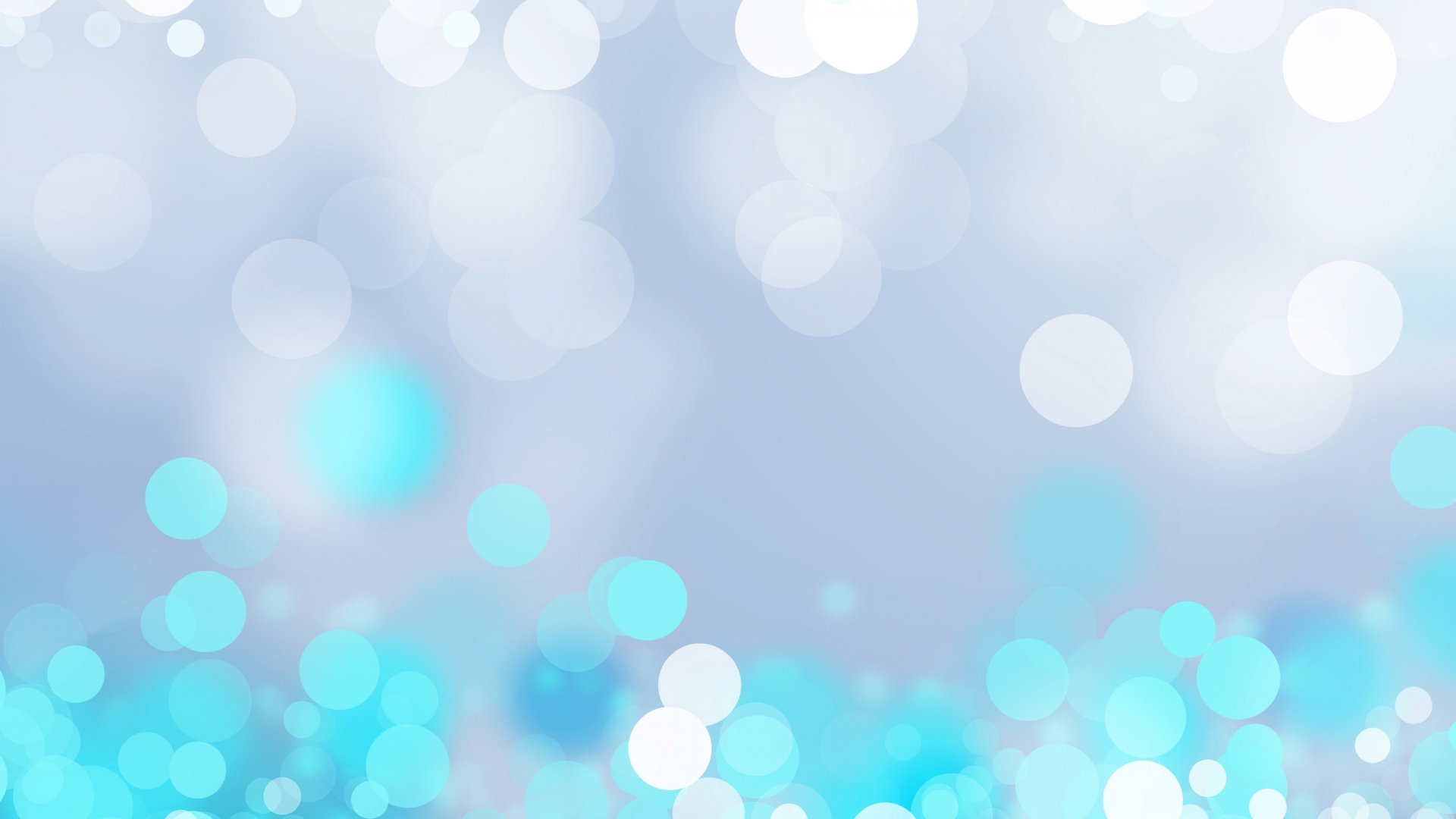 ЗЕ́РКАЛО - это гладкая, отшлифованная поверхность, отражающая находящиеся перед ней предметы, а также специально изготовленное стекло для рассматривания своего отражения.
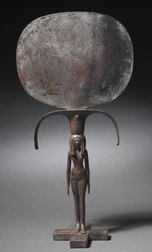 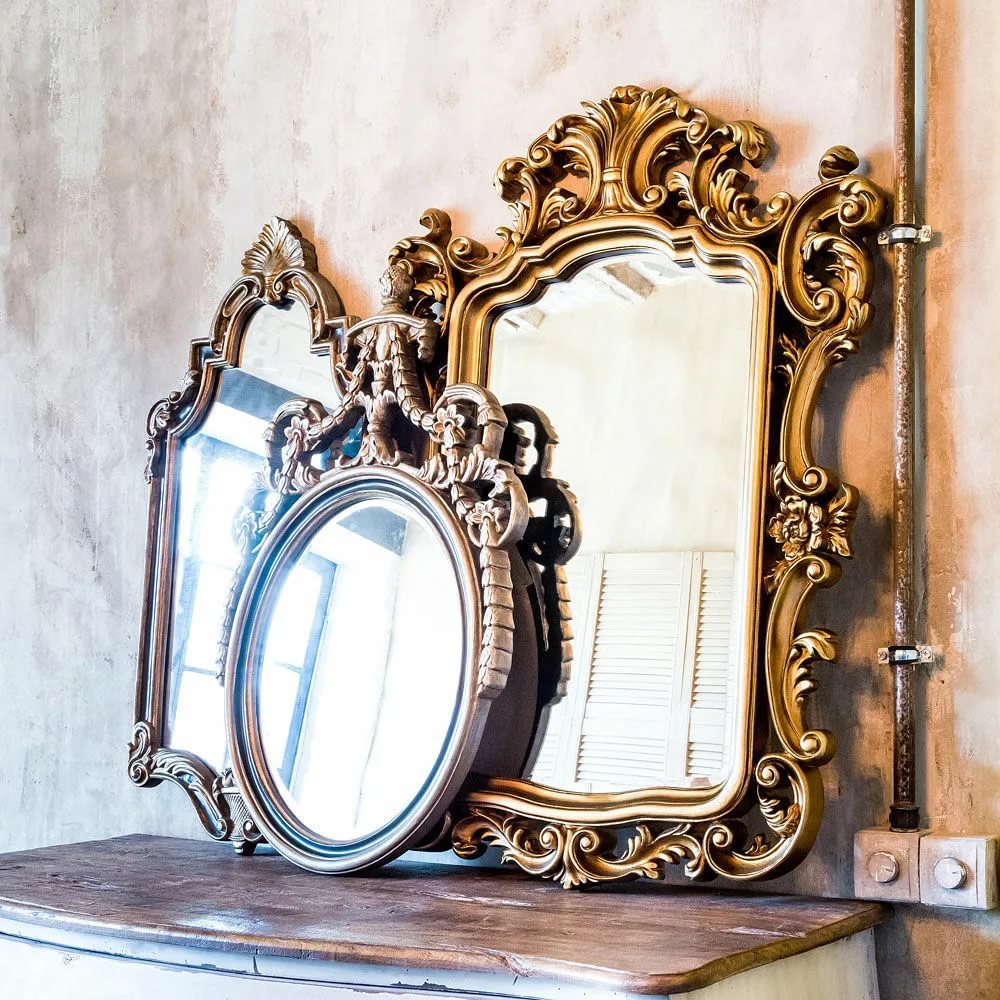 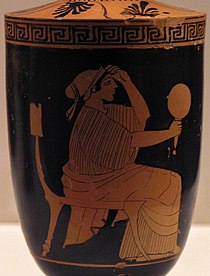 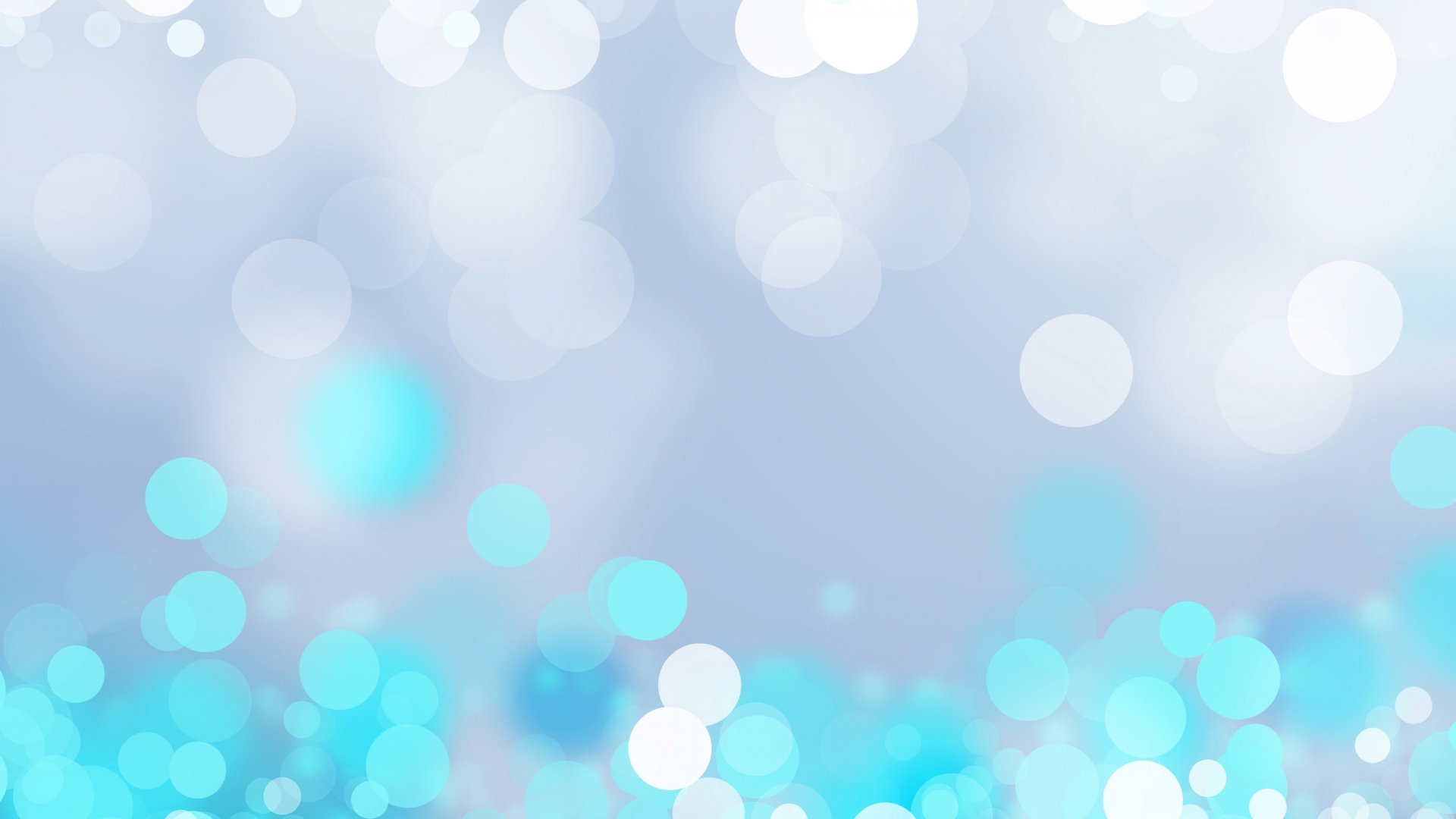 СТАРИННЫЕ ЗЕРКАЛА
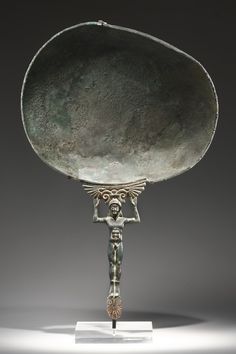 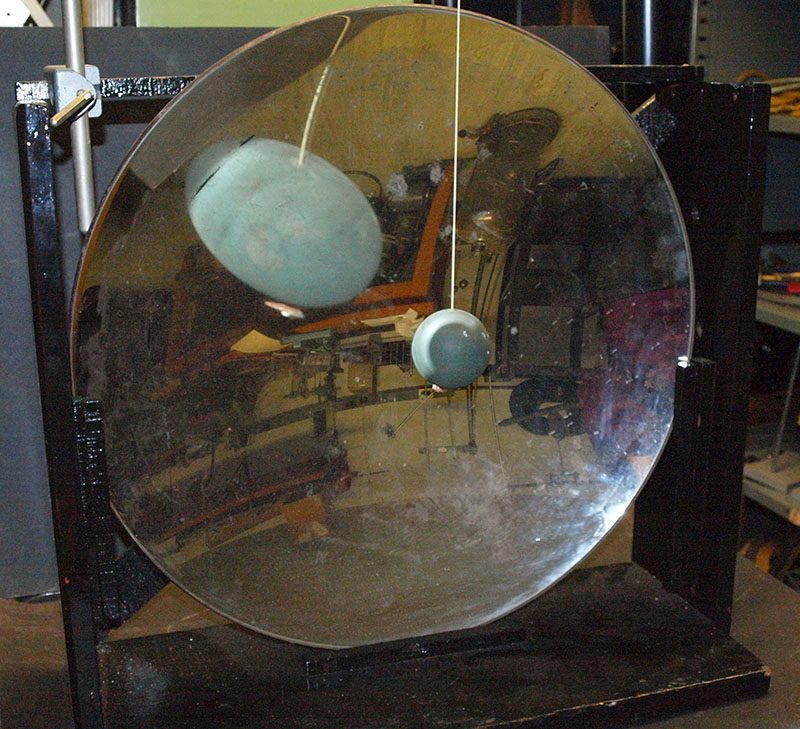 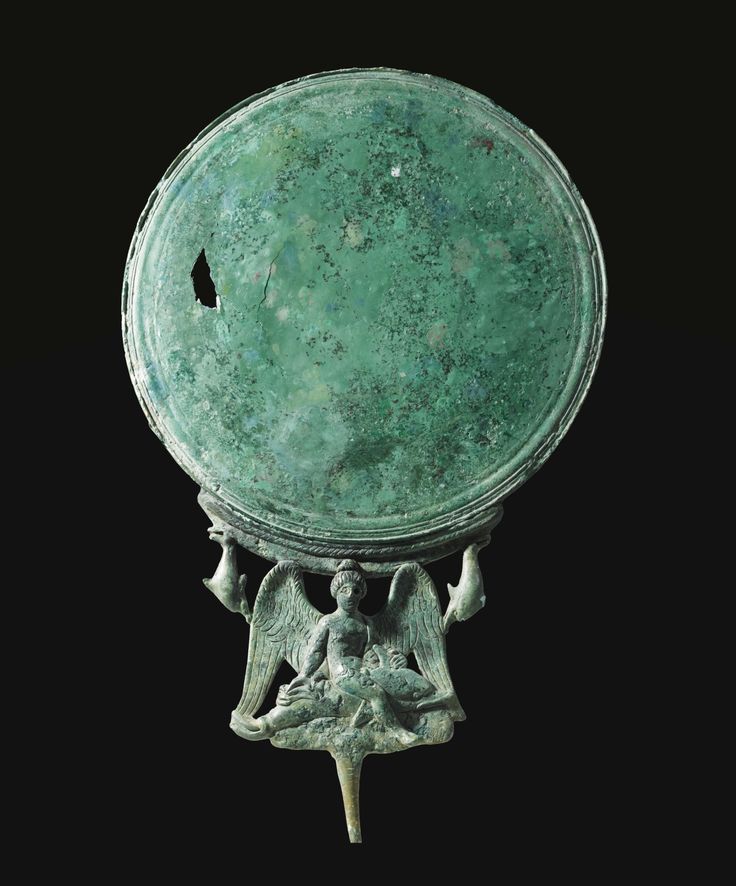 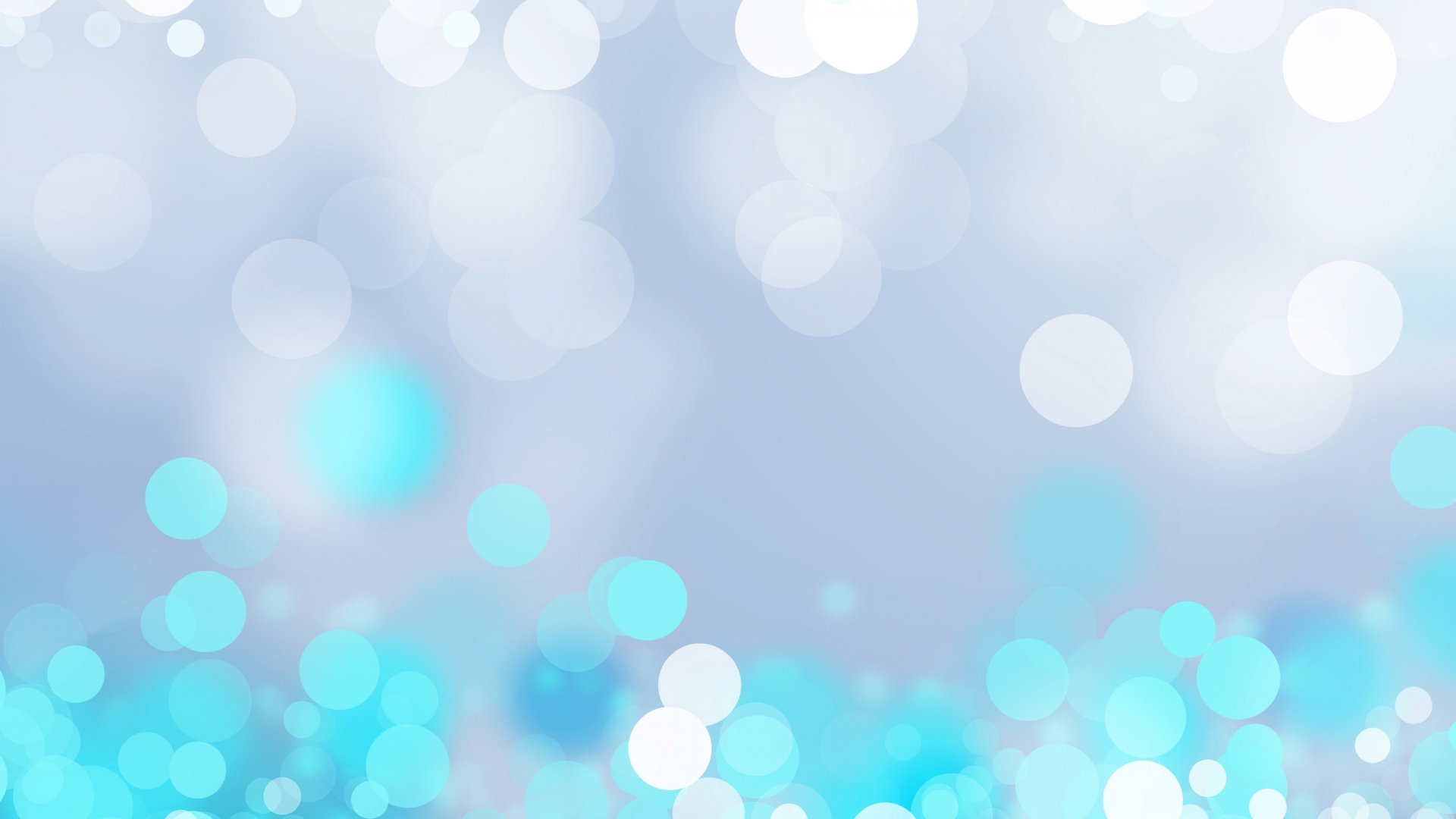 СТАРИННЫЕ ЗЕРКАЛА
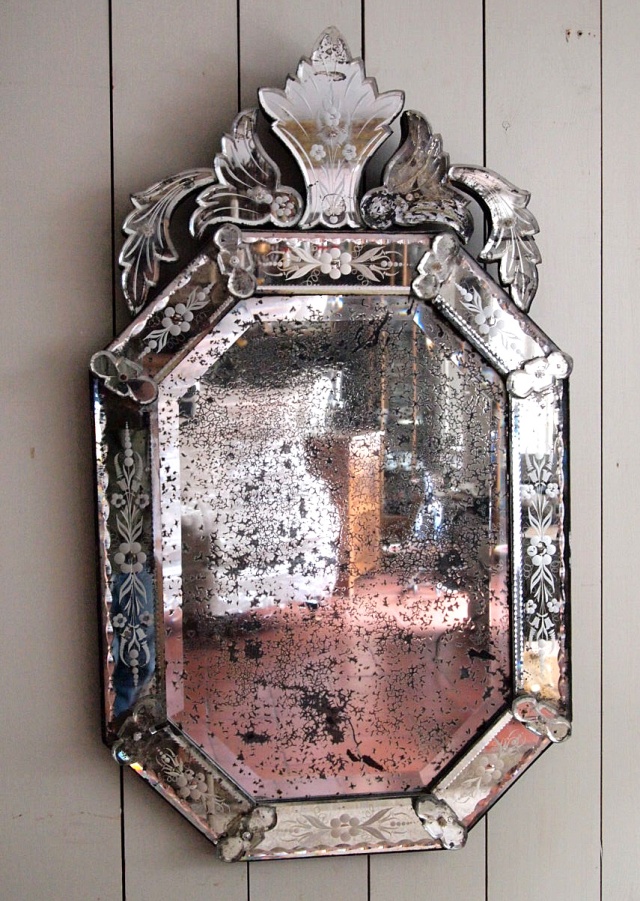 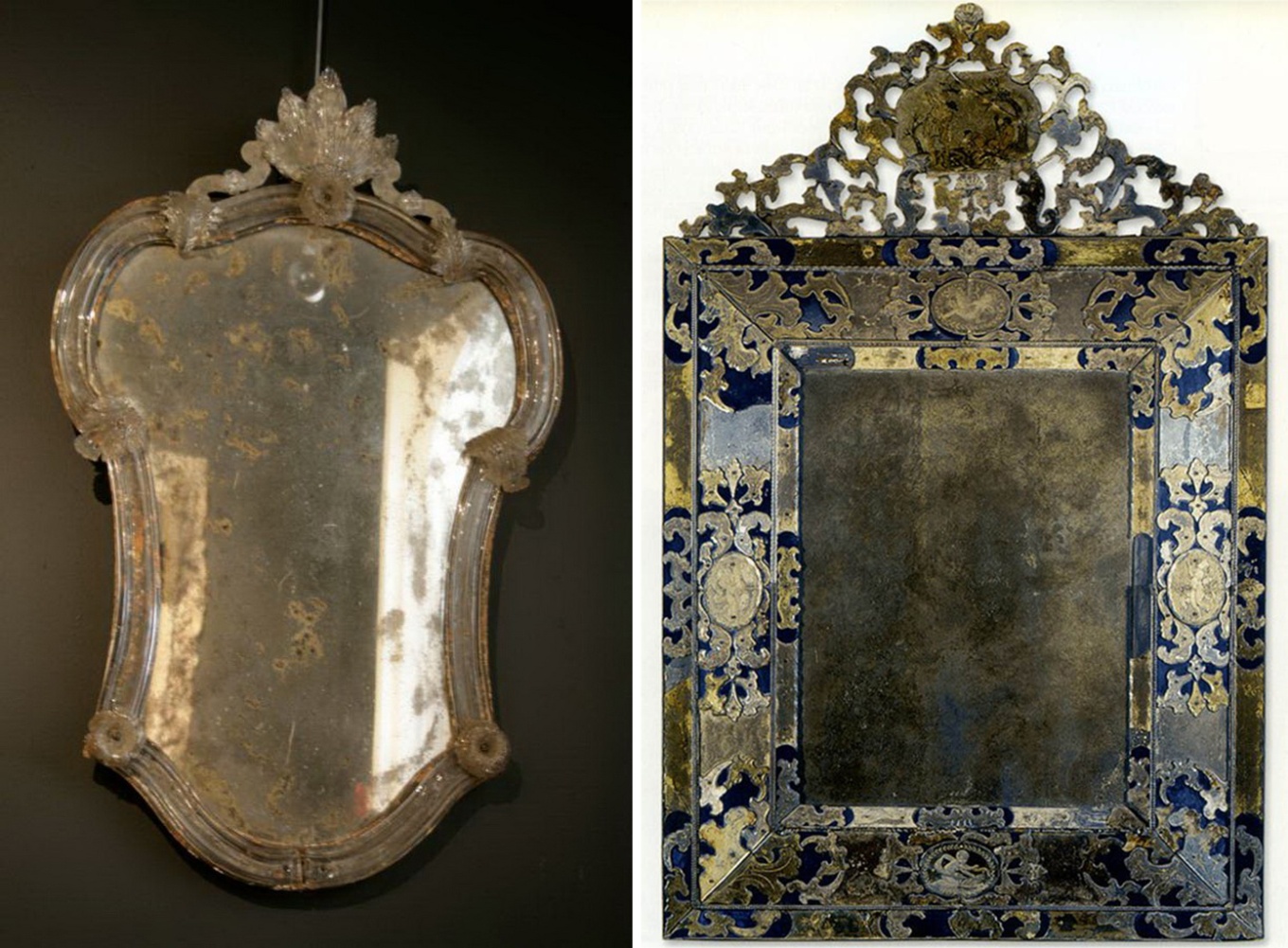 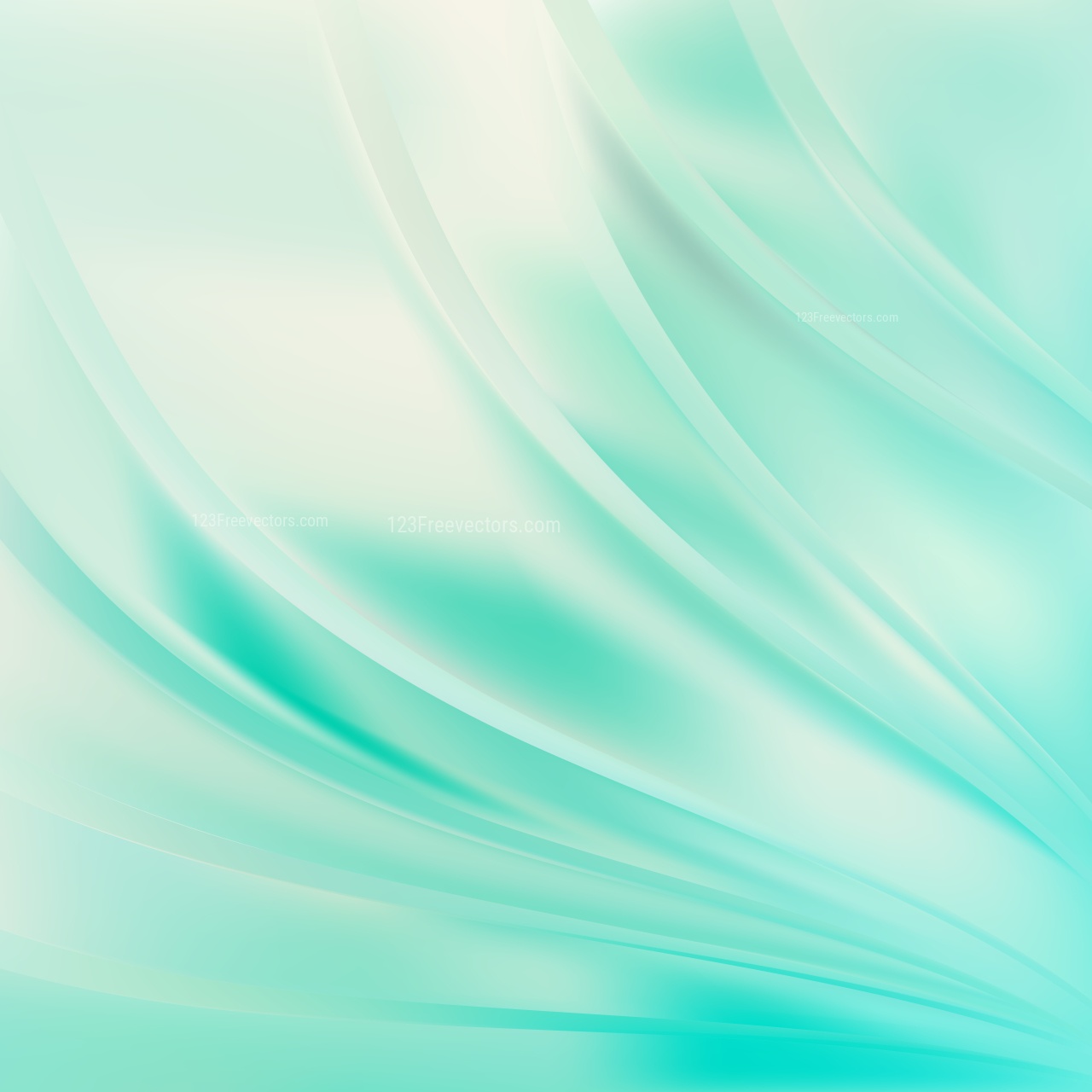 ИЗГОТОВЛЕНИЕ ЗЕРКАЛ
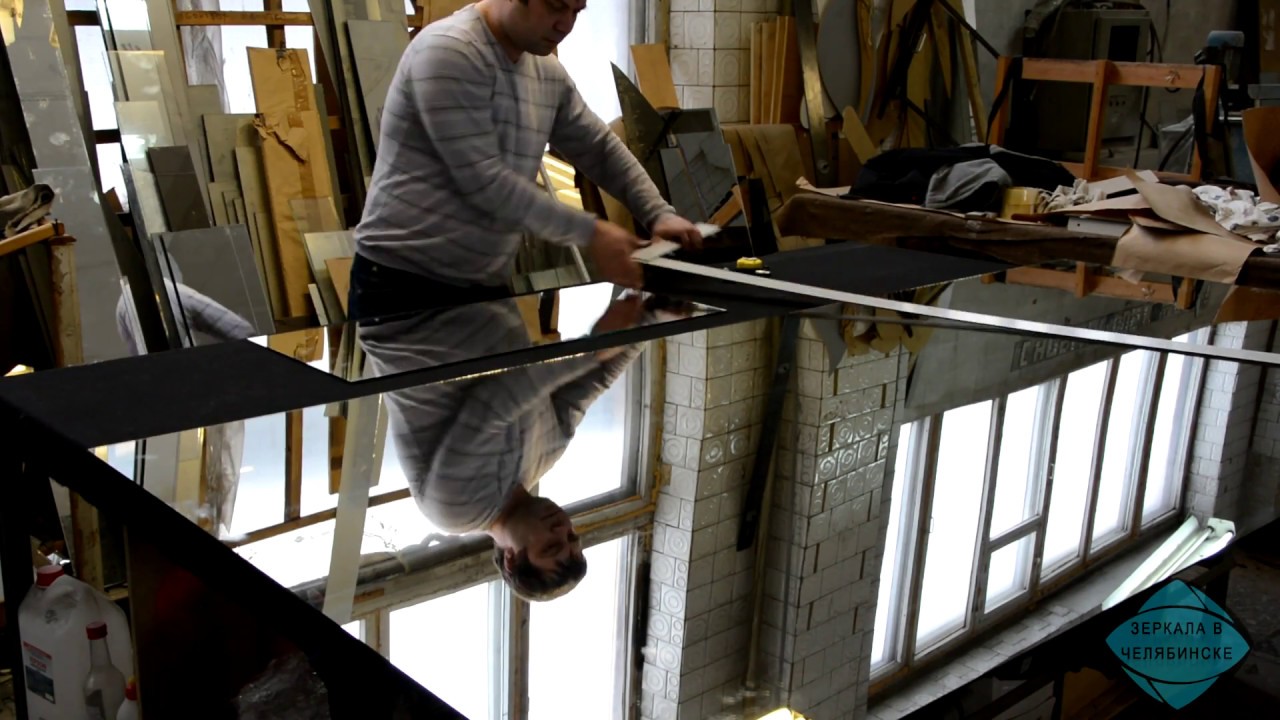 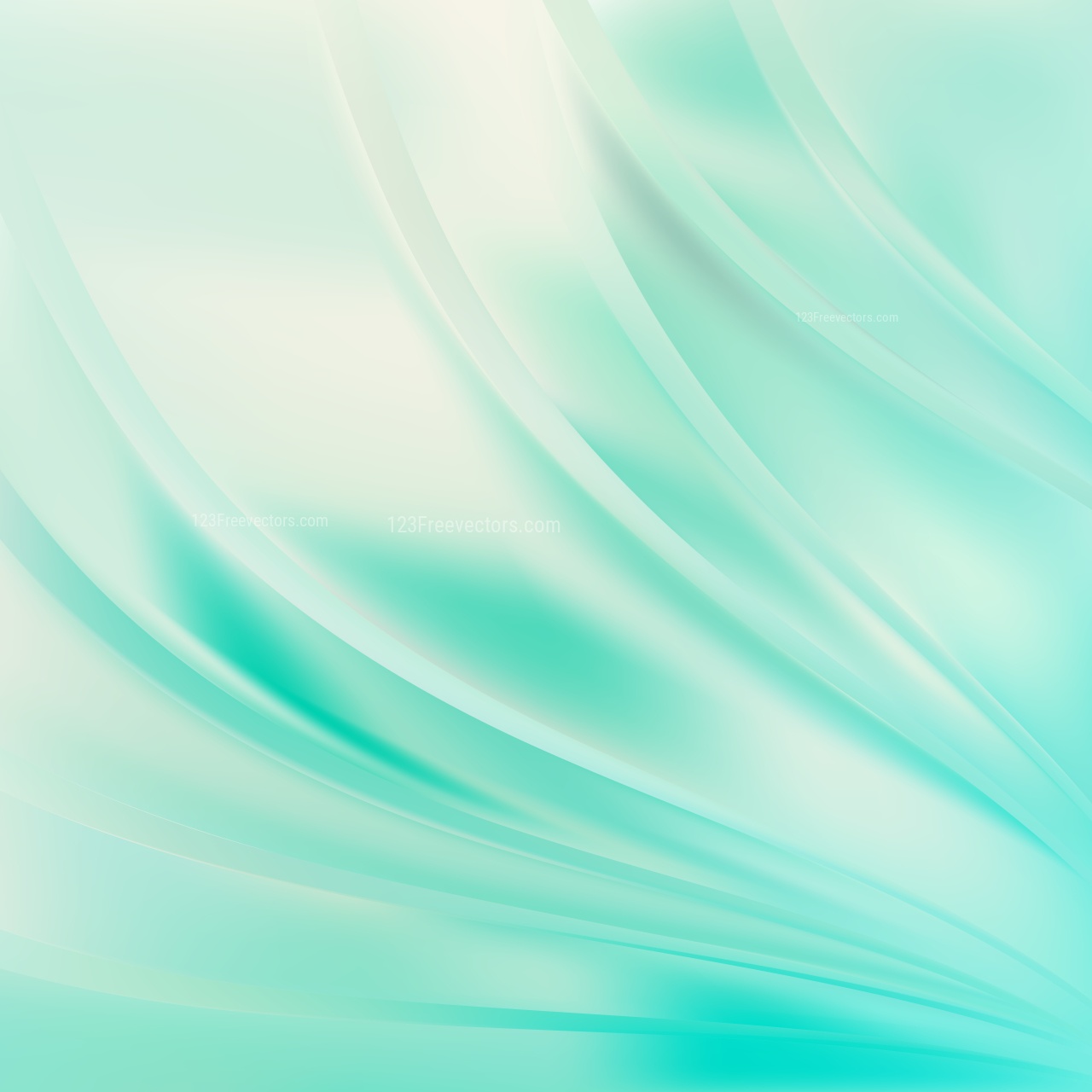 КАК ПОЛУЧАЕТСЯ ОТРАЖЕНИЕ В ЗЕРКАЛЕ
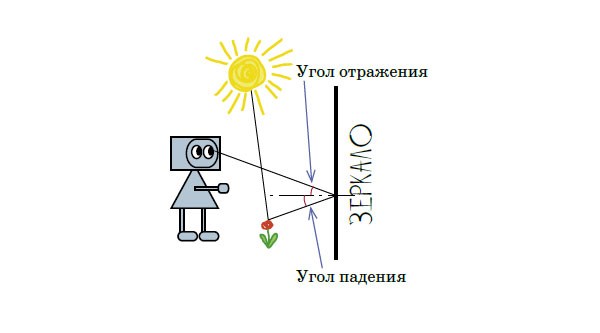 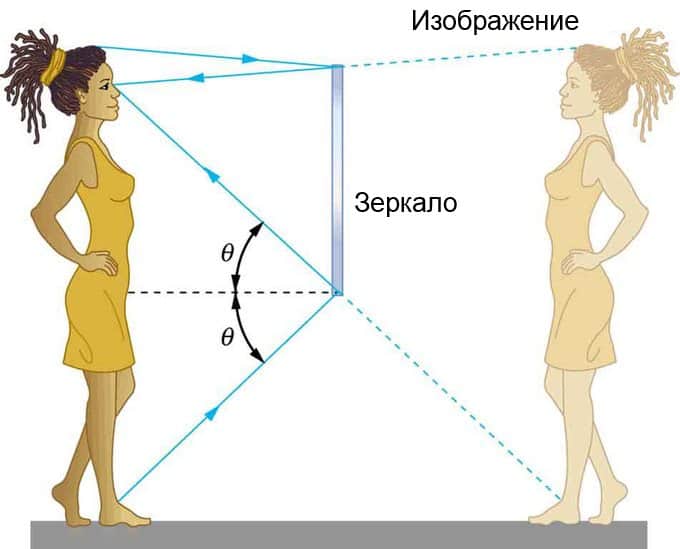 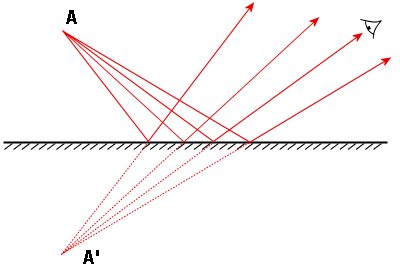 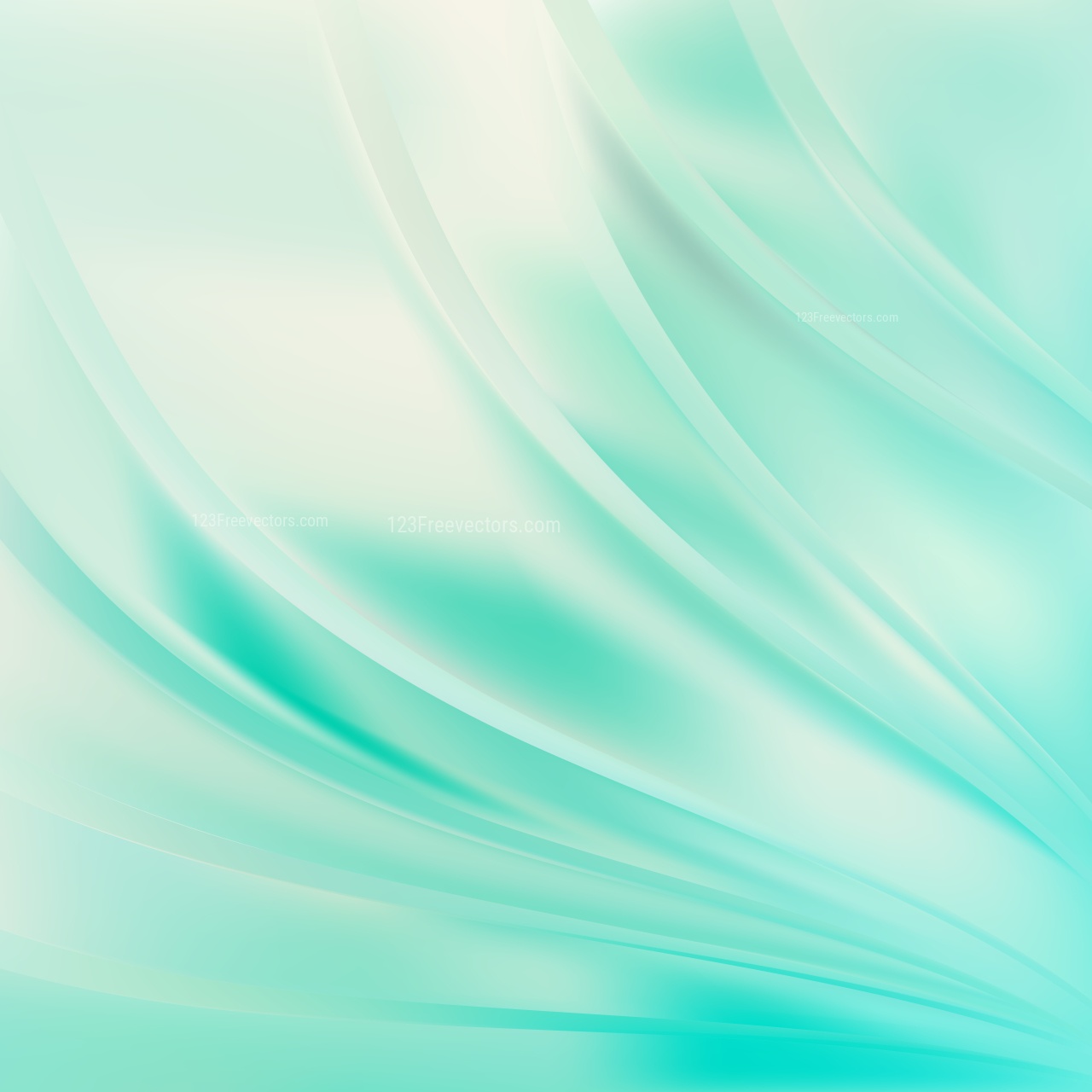 ТАКИЕ РАЗНЫЕ ЗЕРКАЛА
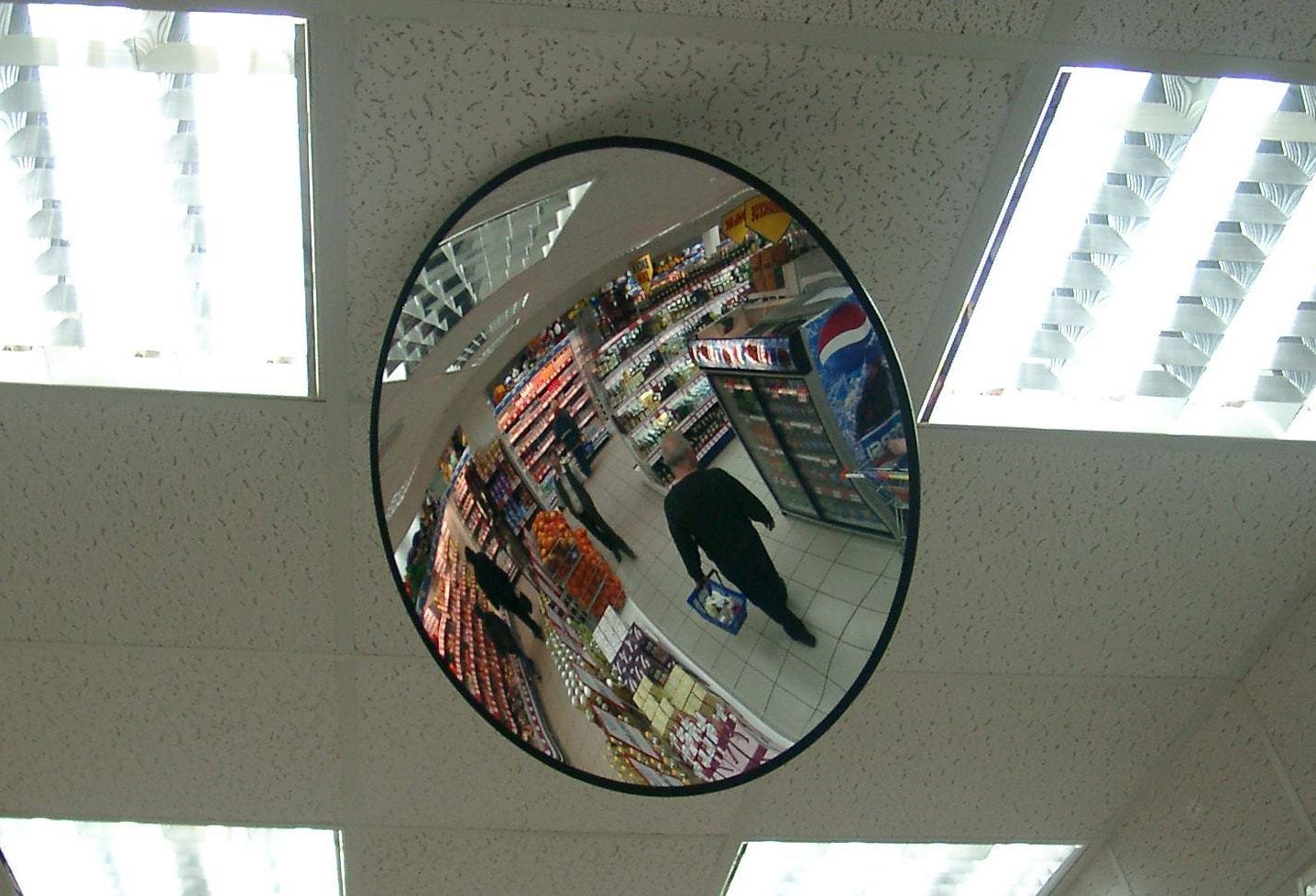 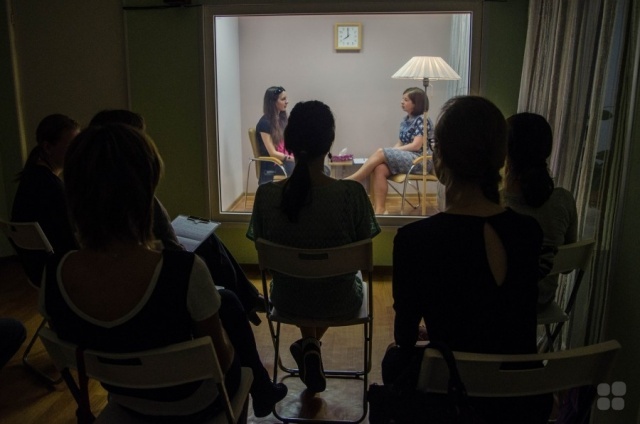 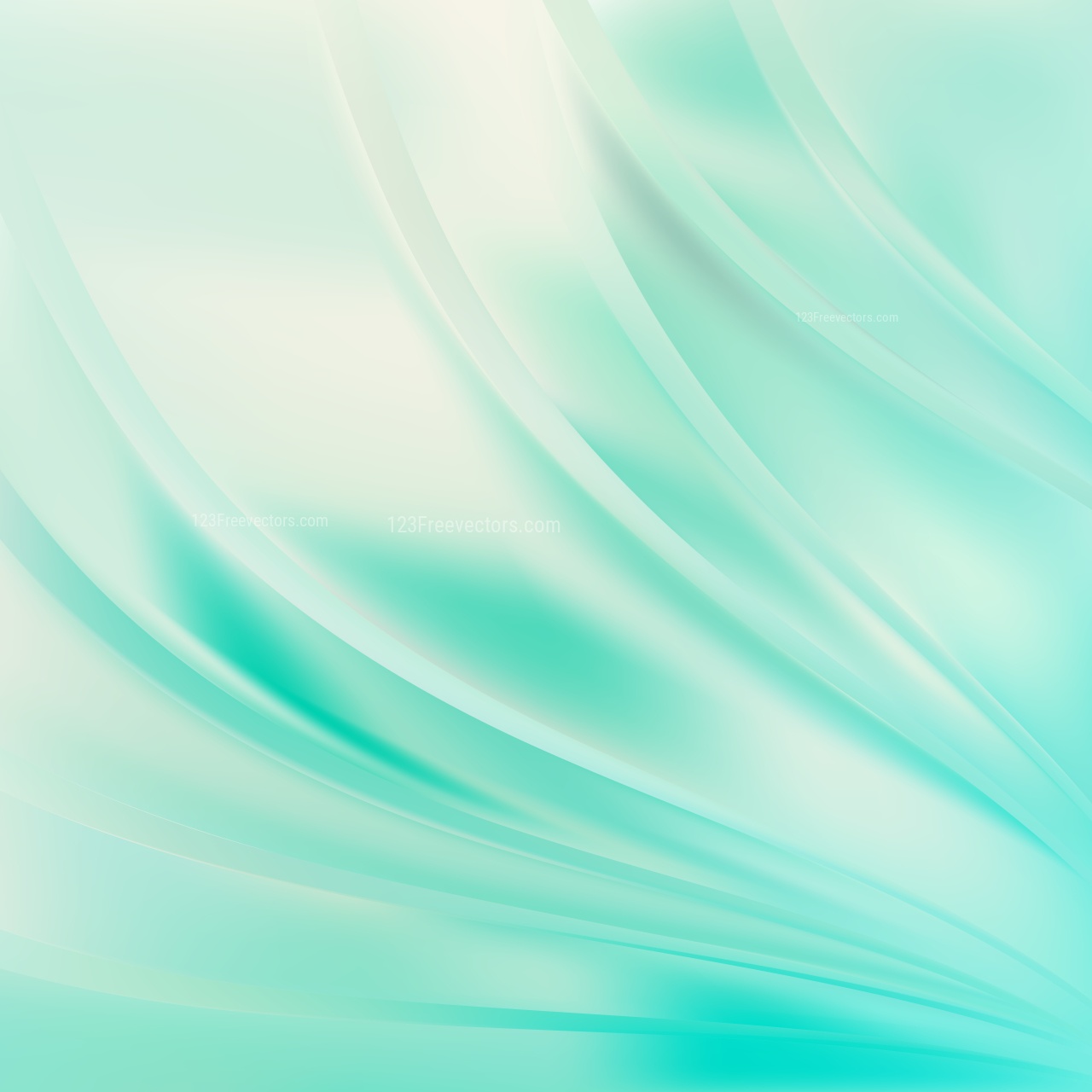 Кривые зеркала
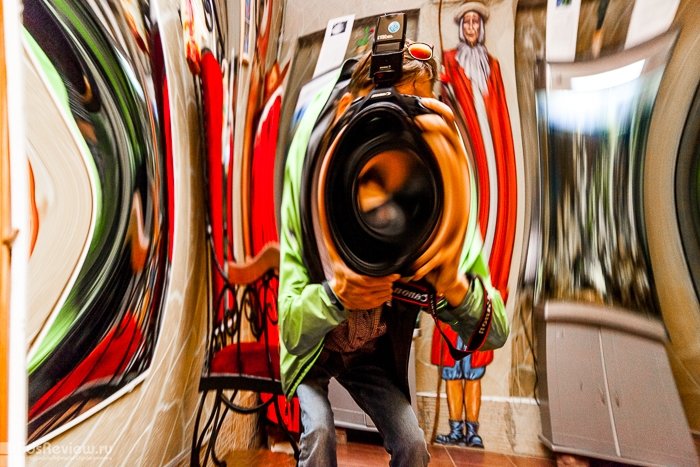 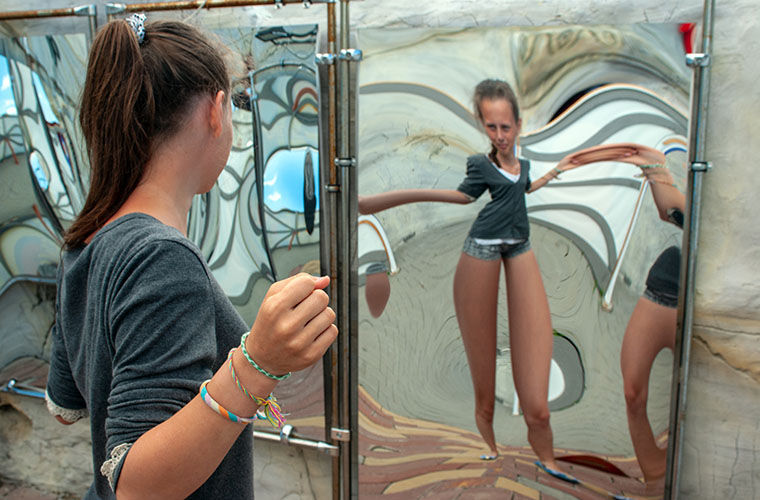 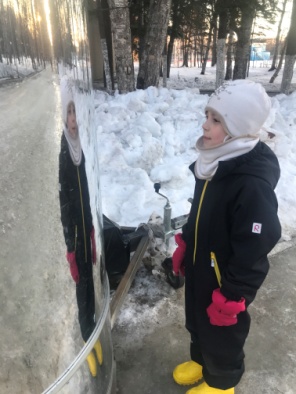 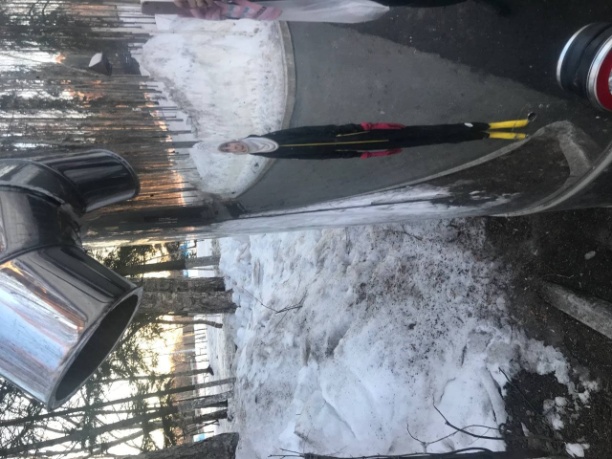 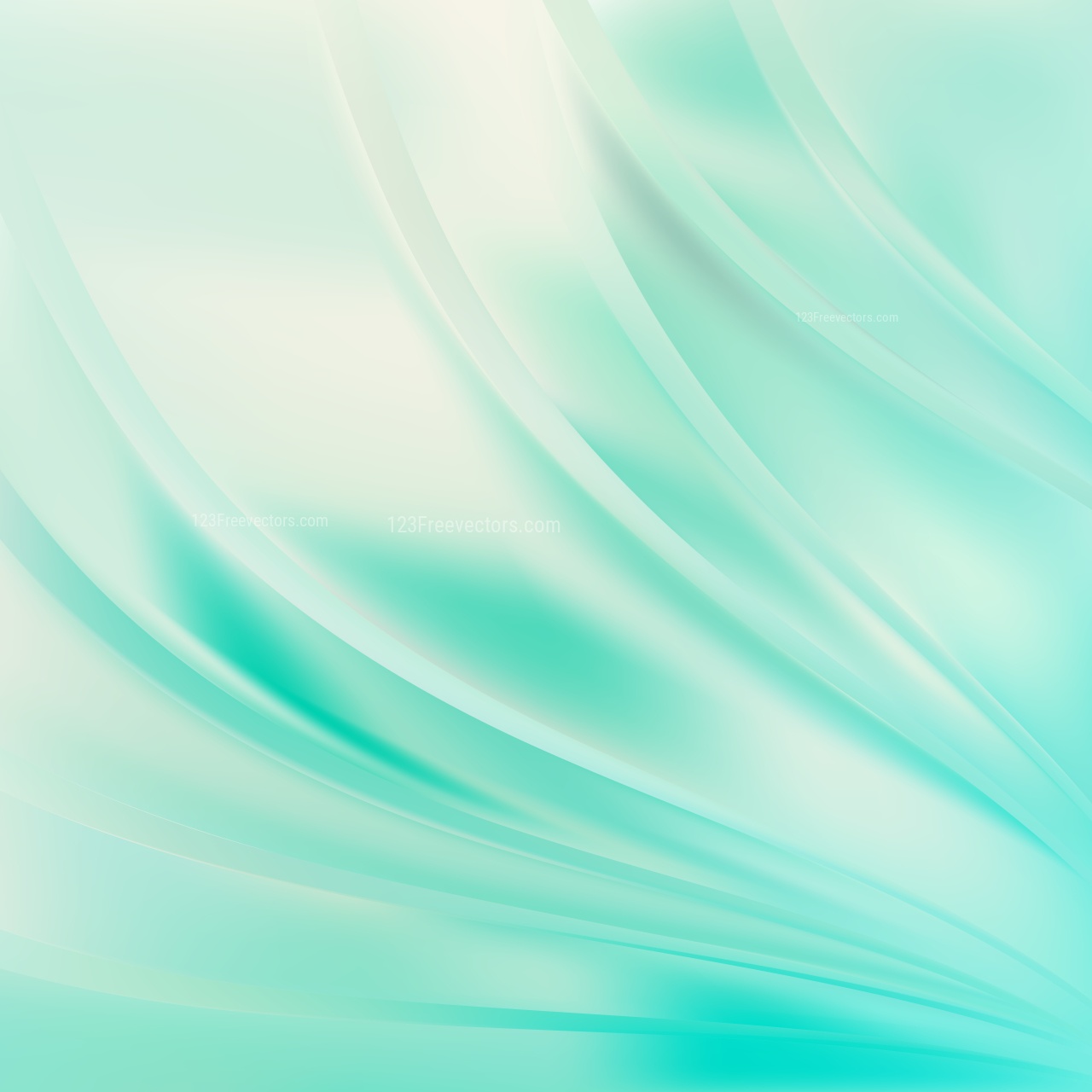 Построение изображения в вогнутом зеркале
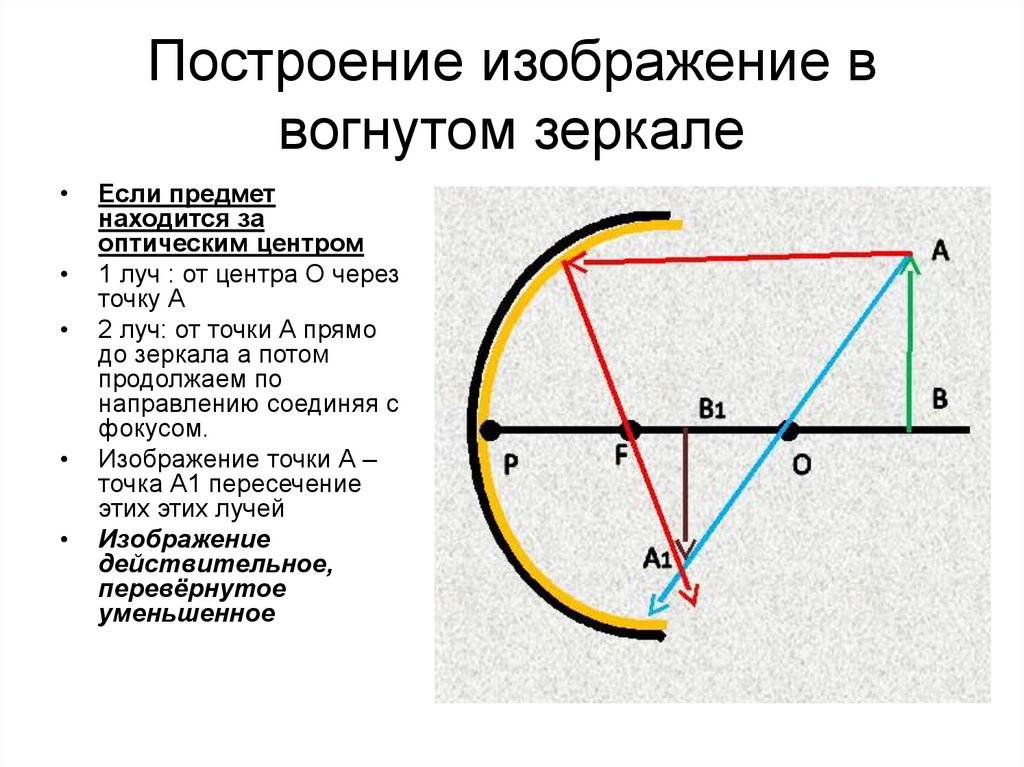 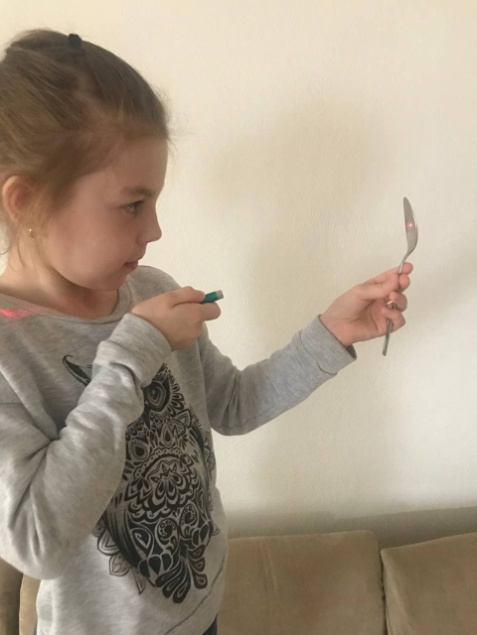 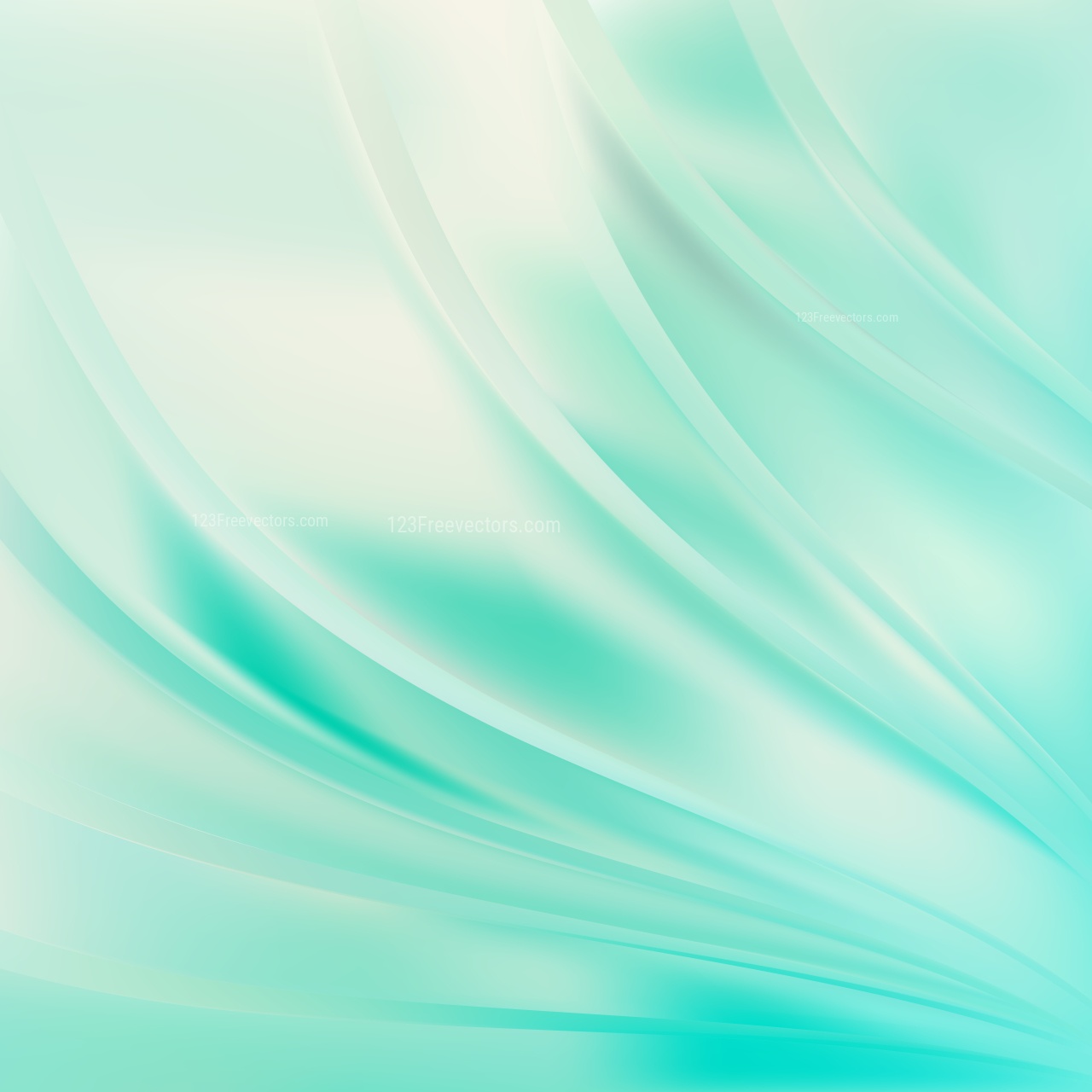 Схема перевернутого изображения
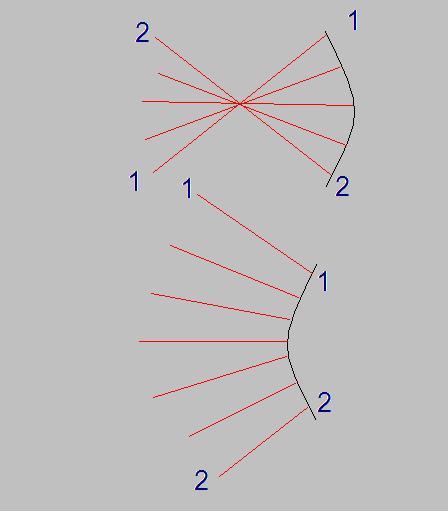 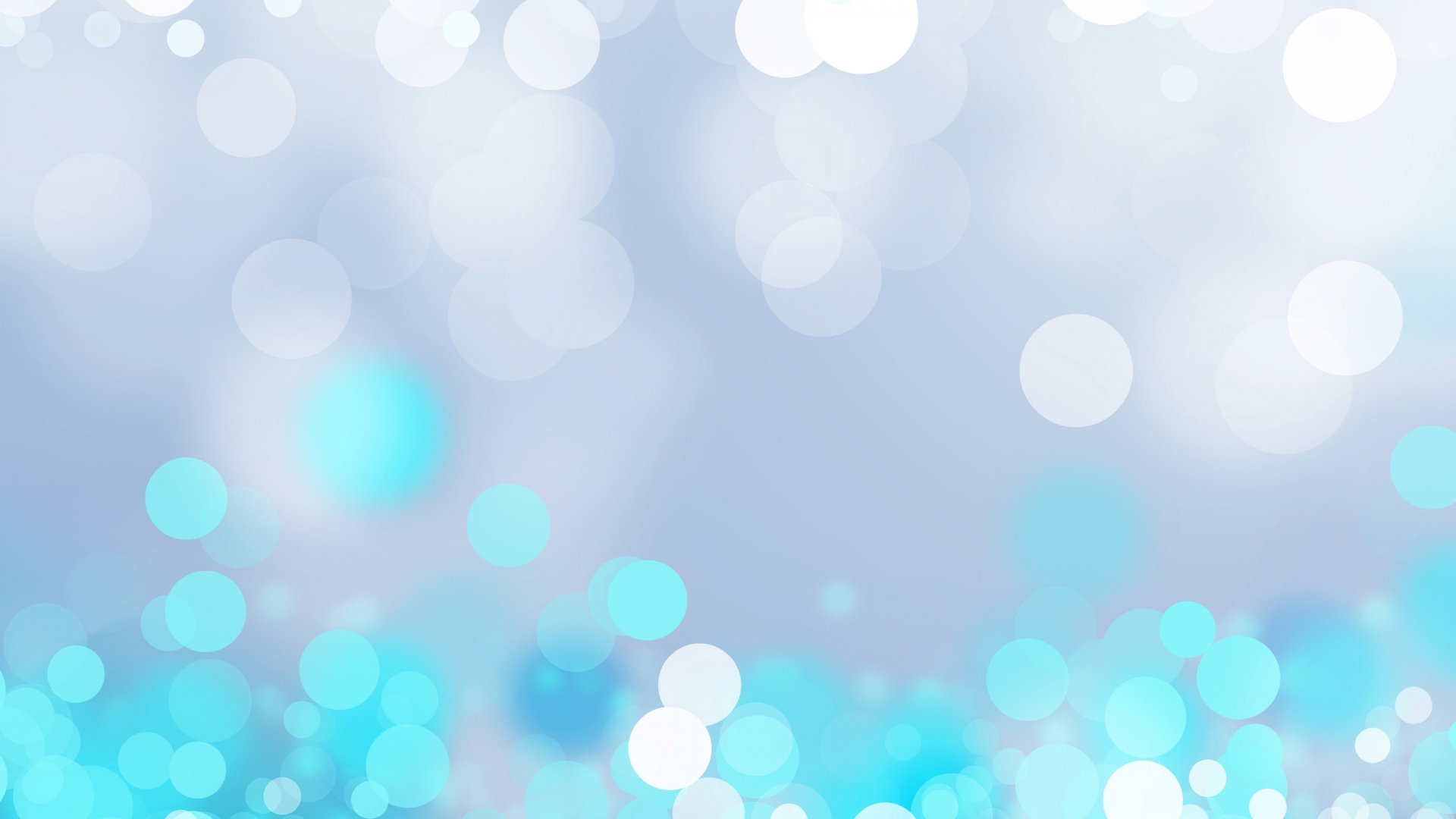 СПАСИБО ЗА ВНИМАНИЕ